Headline Verdana Bold
Indirect Tax – Budget proposals

February 2018
Contents
Key changes
Rate movement
Legislative changes
Customs
Customs Tariff
Objectives
Promoting ‘Make in India’
1
2
Ensuring compliance of law
3
Promoting ‘Ease of Doing Business’ in India
Impetus on boosting “Make In India” policy by increasing Custom duty rates and liberalization of procedures to promote “Ease of Doing business” in India
Key changes
Indirect Tax Budget Proposals
Key changes 
No legislative changes in Goods and Services Tax Law
Abolition of EC and SHEC on importation of goods and introduction of Social Welfare Surcharge 
Increase in Customs Duty rate on imports of goods and reduction in duty rate for inputs and raw materials used in certain industries …. Promoting “Make in India”
Expanding the applicability of provisions of Customs Act for contraventions or offences made outside India …  Ensuring compliance of law
Relaxation of adjudicating provisions, exemptions for temporary import or export for repair etc., new provisions to harmonize procedures and documentation  …. Promoting “Ease of Doing” business in India
CustomsRate movement
Rate movement – Customs Duty
Incentivizing ‘Make In India’
Reduction in Customs duty to reduce costs
Change in Customs duty to address the problem of duty inversions
Rate movement – Customs Duty (Contd…)
Incentivizing ‘Make In India’
Changes in Customs duty to protect domestic industry
Rate movement – Customs Duty (Contd…)
Incentivizing ‘Make In India’
Changes in Customs duty to protect domestic industry
Rate movement – Customs Duty (Contd…)
Rate movement – Customs Duty (Contd…)
Incentivizing ‘Make In India’
Changes in Customs duty to protect domestic industry
Rate movement – Customs Duty (Contd…)
Social Welfare Surcharge
Social Welfare Surcharge introduced, as Customs duty, on all imported goods
Ad-valorem rate of SWS will be on aggregate of Customs Duty (excluding IGST, GST compensation cess, Anti Dumping Duty, Safeguard Duty, etc.)- essentially on BCD
The applicable social welfare surcharges are mentioned below
CustomsLegislative changes
Customs – Legislative changes
General
Expanding the applicability of provisions of Customs Act for contraventions or offences made outside India by any person
Definition of ‘assessment’ has been expanded significantly to explicitly include factors such as classification, valuation, exemption or concession, quantity, weight & measure, origin and any other specific factor which impact the computation of Customs duty 
Specific provision has been inserted empowering the Central government to exempt from payment of whole or any part of duty of customs, leviable thereon subject to certain conditions on   
Goods imported for repair, further processing or manufacture or
Goods re-imported after export for repair, further processing or manufacture from payment of duty of Customs
‘Indian Customs Waters’ limits has been modified from the existing ‘Contiguous zone of India’ to the ‘Exclusive Economic Zone (EEZ)’ of India
Introducing electronic cash ledger for payment of duty, fee or interest etc under Customs Act. The form and manner of cash ledger to be prescribed. Likely to be similar to cash ledger under GST laws
Customs – Legislative changes
Any order or decision passed or any summons or notice served via speed post, courier, and registered email to be considered as valid modes of delivery 
Affixation of order or decision at some conspicuous place at the last known place of business or residence or affixing a copy thereof on the notice board of the office or uploading on the official website also considered as valid mode of delivery
Introduction of pre-notice consultation in cases not involving collision, willful mis-statement and suppression
Issuance of supplementary show cause notice permitted within the existing time period in circumstances as prescribed through regulations
Safeguard provision has been issued whereby if a demand notice issued invoking the extended period is held not sustainable in any proceeding, including at any stage of appeal for the reason that the charges of collusion, willful mis-statement etc. have not been established against the person to whom the demand notice has been issued, then the said notice shall be deemed to have been issued under subsection (1)
Commissioner (Appeals) has been provided the power to remand back the matter to the adjudicating authority in specified categories of cases namely 
Where an order or decision has been passed without following the principles of natural justice; or
Where no order or decision has been passed after re-assessment under section 17; or 
Where an order of refund under section 27 has been issued crediting the amount to the Fund without recording any finding on the evidence produced by the applicant
Customs – Legislative changes
Adjudication time limit has been stipulated:















* Any officer senior in rank to the proper officer
Customs – Legislative changes
Authority for Advance Rulings
Separate advance ruling authority to be formed for Customs 
Scope of advance ruling expanded to cover subjects beyond mere determination of duty 
Widened scope of ‘applicant’ to include any person:
who has a valid IEC or 
exporting any goods to India or 
within a justifiable cause to the satisfaction of the authority 
Time frame to pronounce of advance ruling has been reduced from six months to three months
Customs TariffLegislative changes
Customs Tariff
Key legislative changes
Specific valuation provisions for levy of IGST for transfer of warehoused goods before clearance therefrom

Insertion of new note to prescribe NIL rate of export duty for goods not covered in Second Schedule
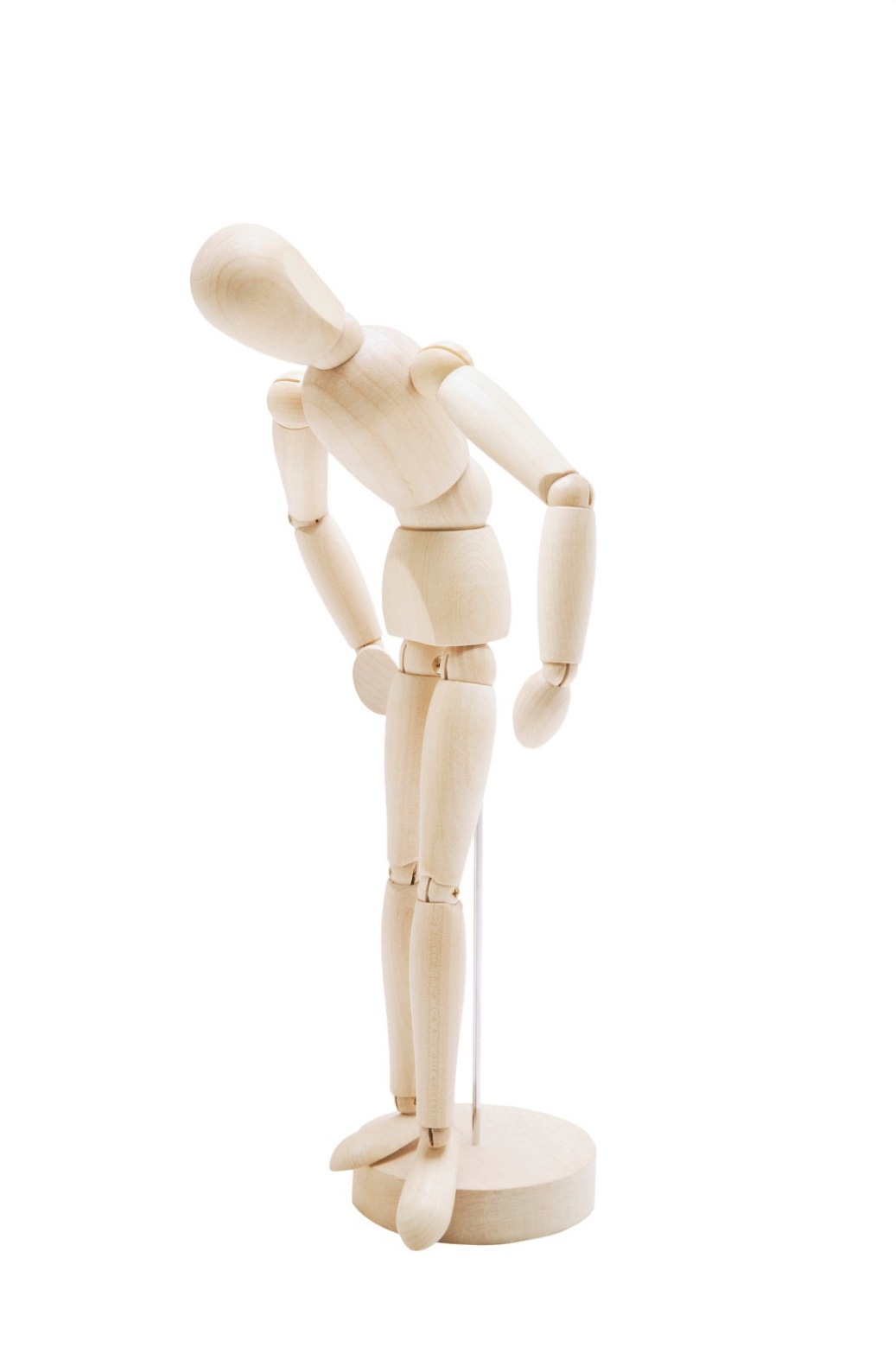 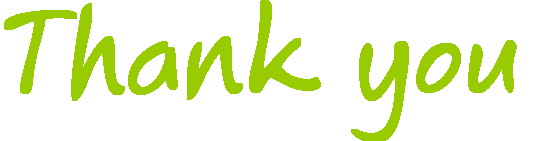